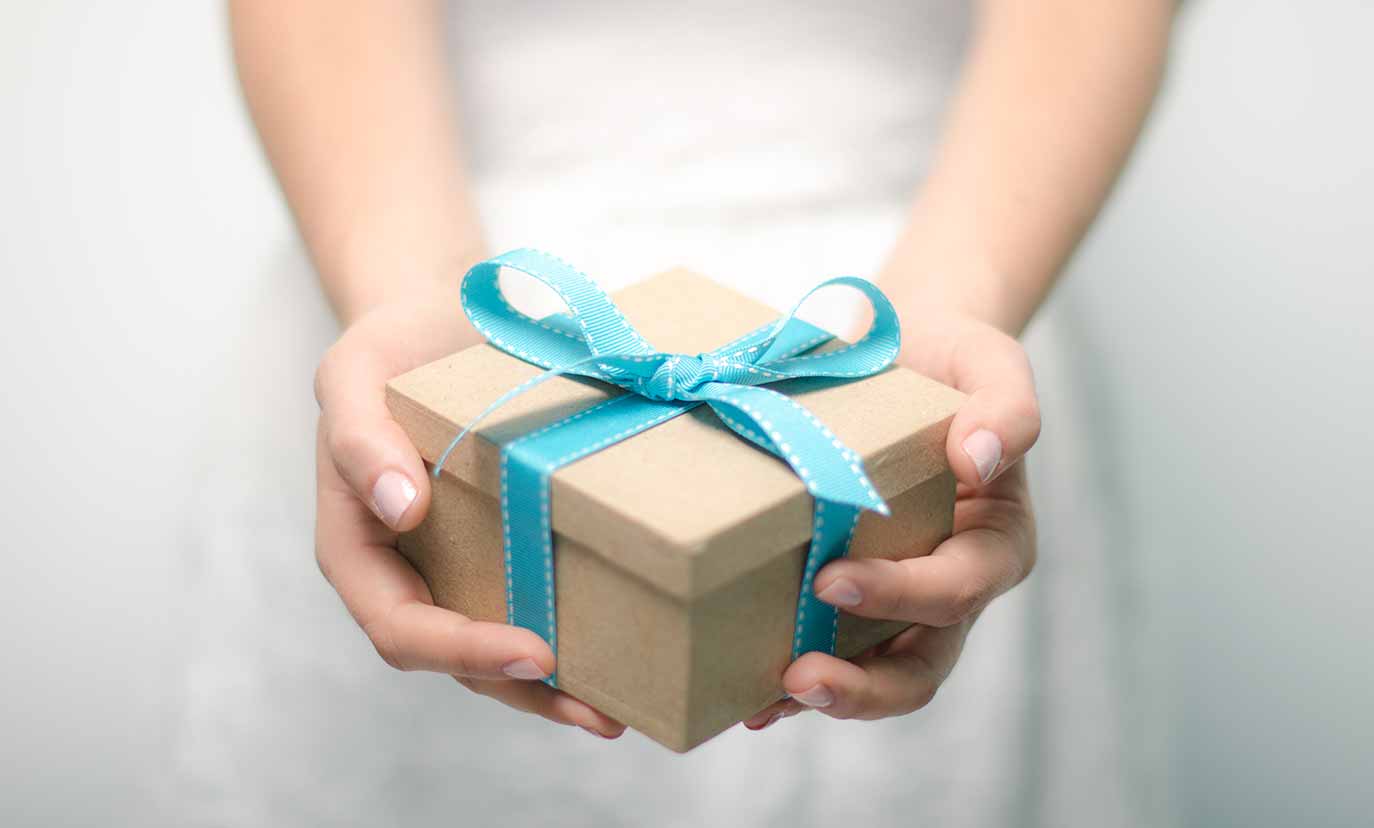 我獻什麼給你？
馬太福音2:1-12
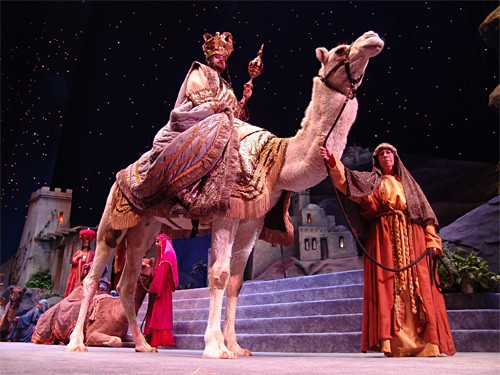 一、踏上未知的信仰旅程
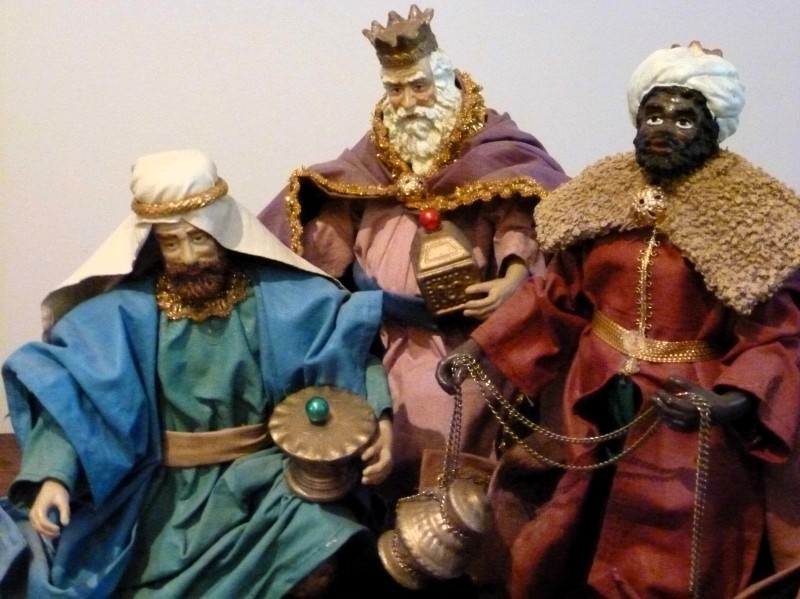 Melchior
Balthazar
Gaspar
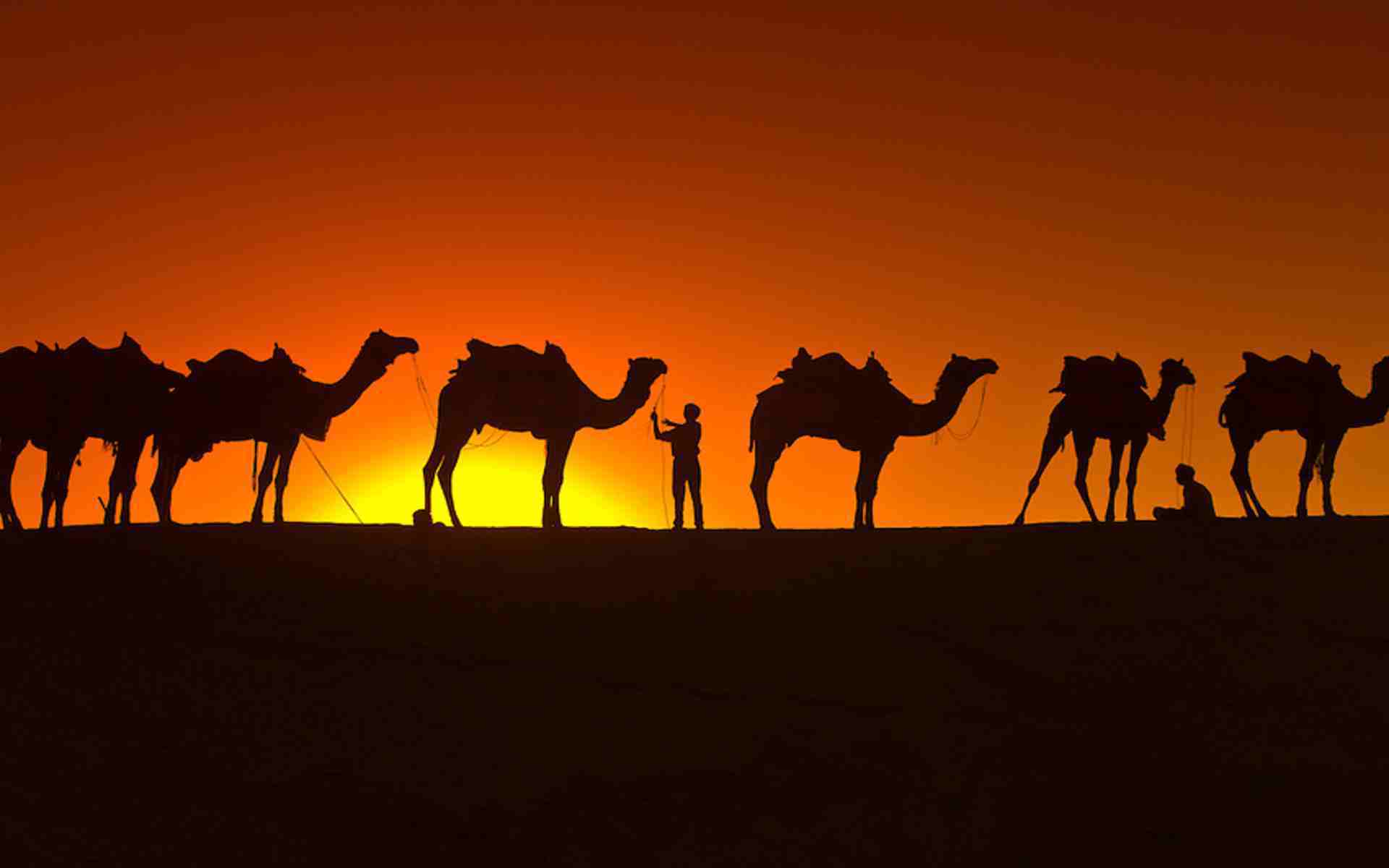 二、面對兩個王的選擇
馬太福音2:1「當希律王的時候」
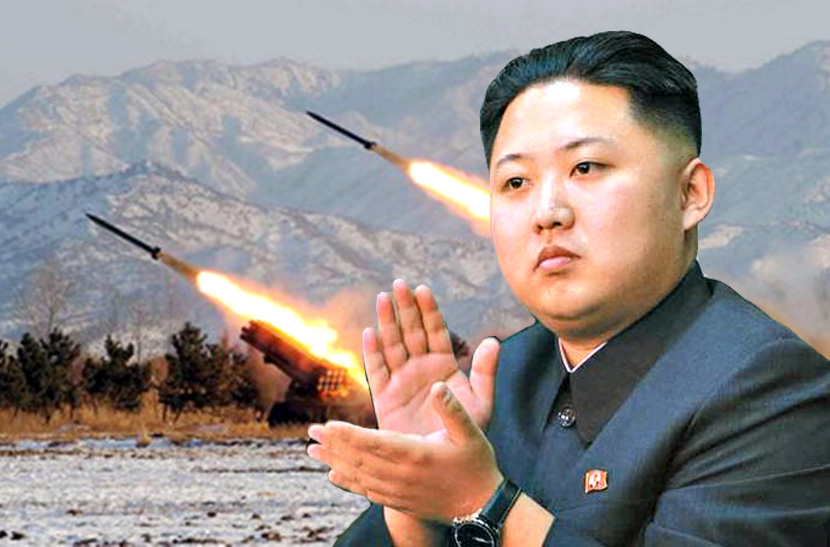 當金正恩作總理的時候
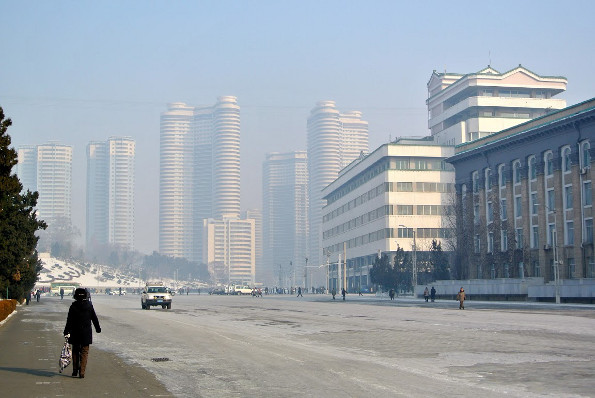 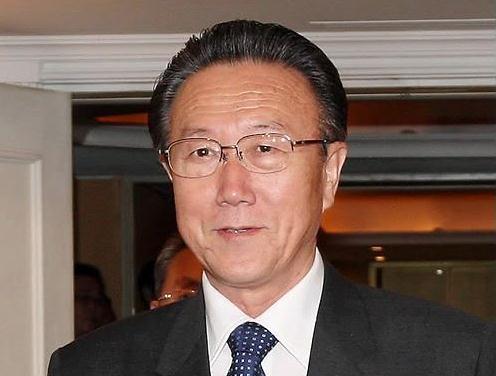 金養健
北韓平壤街景
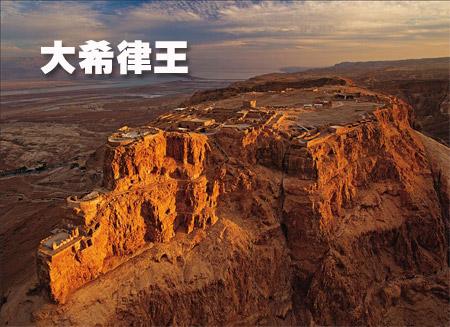 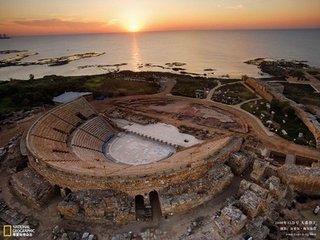 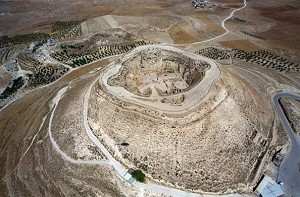 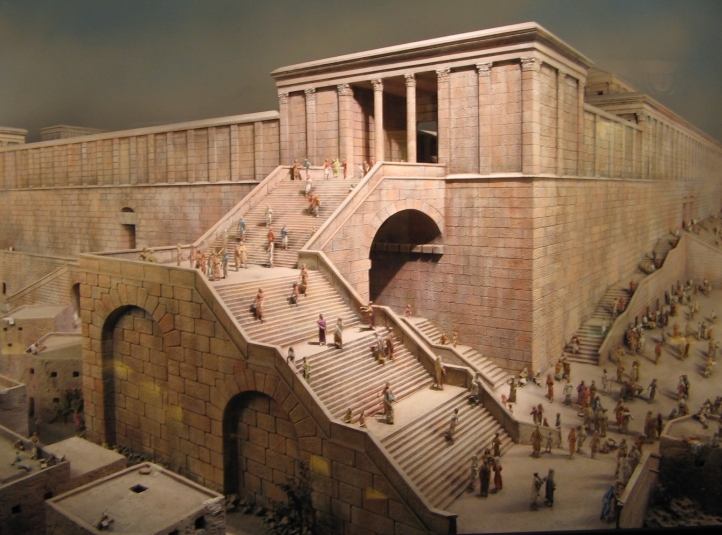 三、我獻什麼禮物給你？
epiphaneia
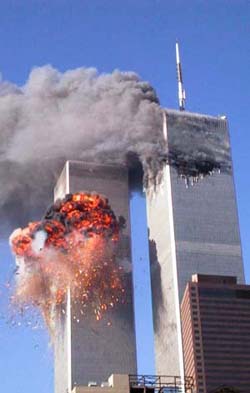 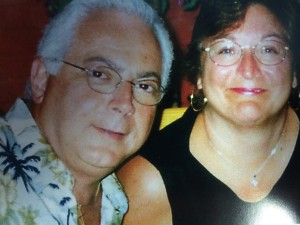 Al & Jeannie
結論：
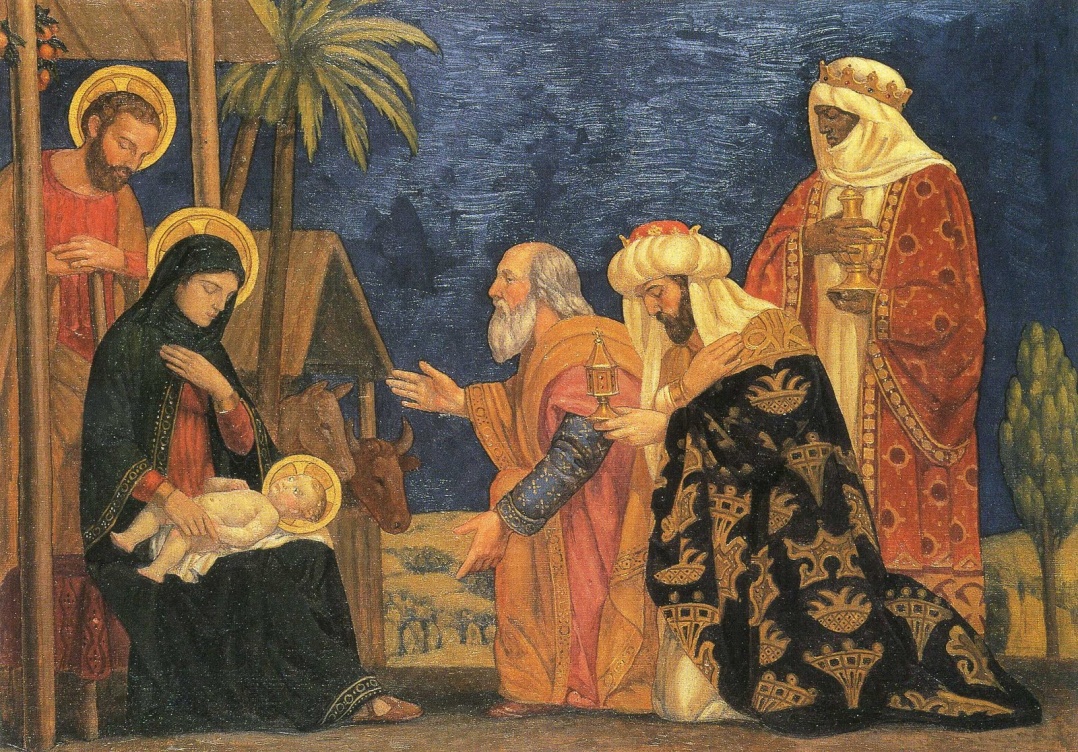 進了房子，看見小孩子和他母親馬利亞，就俯伏拜那小孩子，揭開寶盒，拿黃金、乳香、沒藥為禮物獻給他。（太2:11）
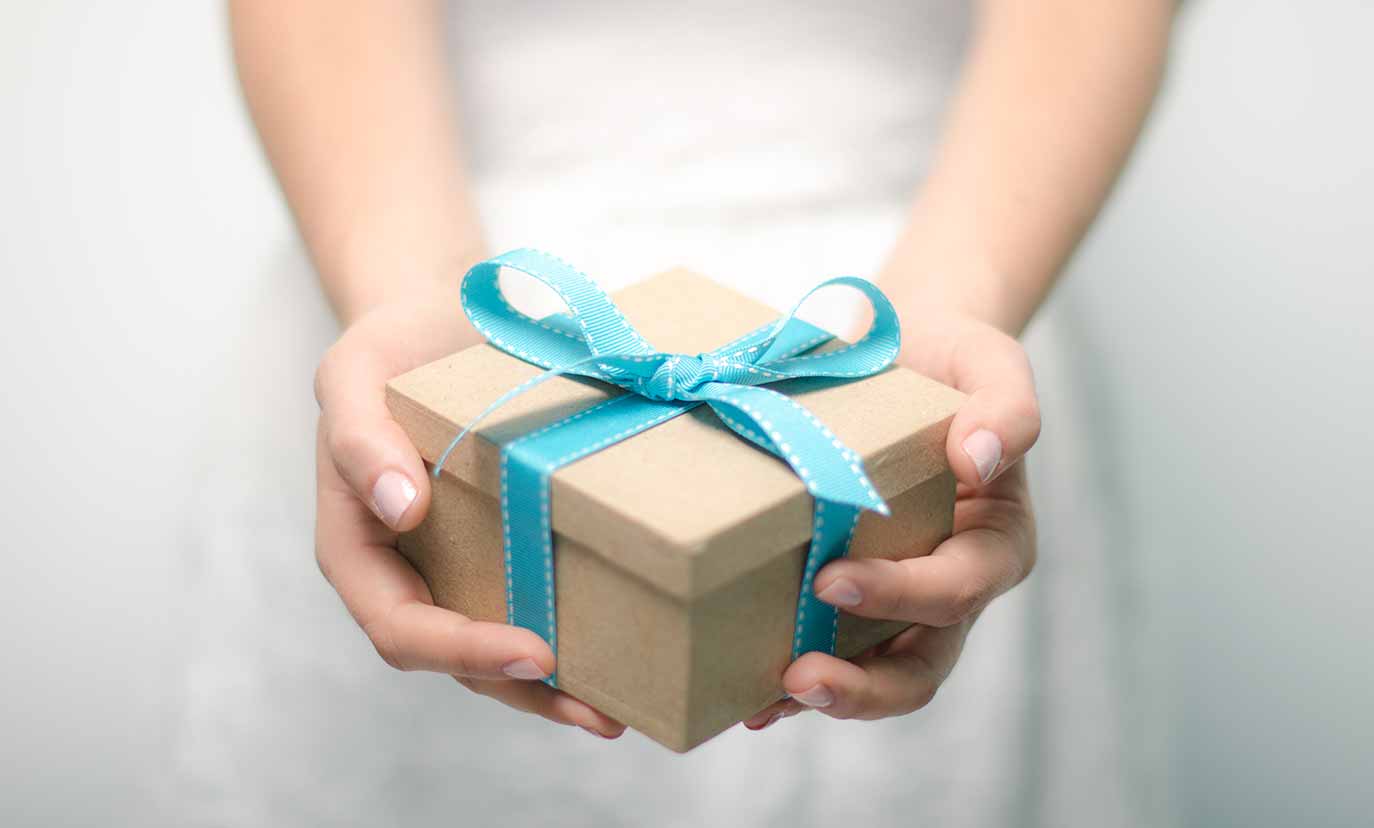 什麼禮物可以表達你受選召的恩典？
什麼禮物可以顯明你是君尊的祭司？
什麼禮物是出於聖潔敬畏的心？
什麼禮物可以代表你是屬神的子民？
甘心樂意奉獻的禮物，才配得獻給主！